4.3.1 Common Alerting Protocol in TEW 
CAPS in TEW
4.3 REPORT WORKING GROUP 3 
TSUNAMI RELATED SERVICES
Emilio Talavera, INETER/CATAC (Nicaragua, 2018-)
Chair WG3
Heredia, Costa Rica
April 26, 2023
- Research & Development -
Universal ICT system  for Disaster Management
April, 2023
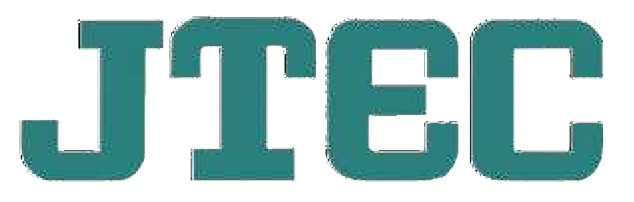 Japan Telecommunications Engineering and Consulting Service
ISDB-T Adopting 20 Countries
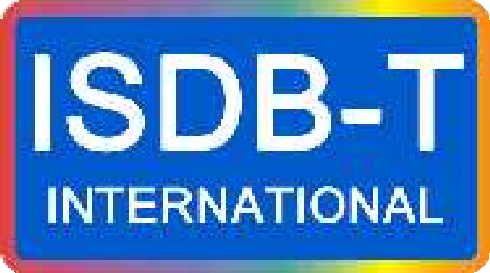 Japanese Digital TV Standard
DiBEG Webpage  https://www.dibeg.org/world/
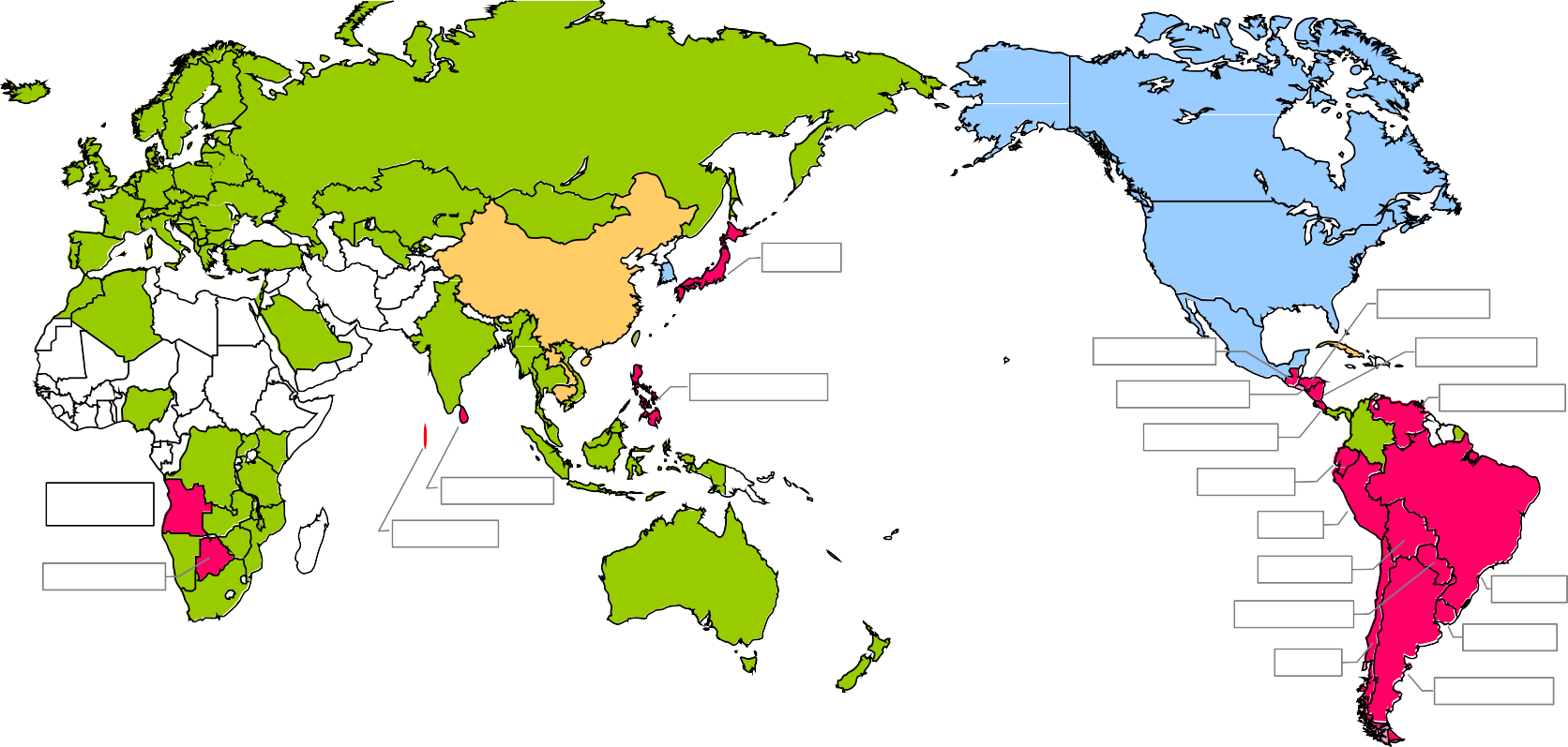 Japan
Honduras
Nicaragua
Venezuela
Guatemala
El Salvador
Costa Rica
Ecuador
Peru
Bolivia
Paraguay
Philippines
Sri Lanka  Maldives
Angola
Botswana
Brazil
Uruguay
Chile
As of February 2020  Research by DiBEG
ISDB-T adopted	■DVB-T/T2 adopted	■ATSC adopted	■DTMB adopted
Argentina
Many countries expect the introduction of EWBS (Emergency Warning Broadcasting System)
supported by ISDB-T
EWBS Implementation in Latin America with Japan’s Cooperation
3/2018  Field experiment of EWBS equipment
4/2021 Start of test transmission of EEW (Earthquake Early Warning) information  12/2021 Pilot project for EWBS receivers’ expansion
Nicaragua
Brazil	12/2019 Field experiment of EWBS equipment  Ecuador		3/2021 In-door experiment of EWBS equipment
Video (5 minute)
Activity of disseminating EWBS Technology | JTEC
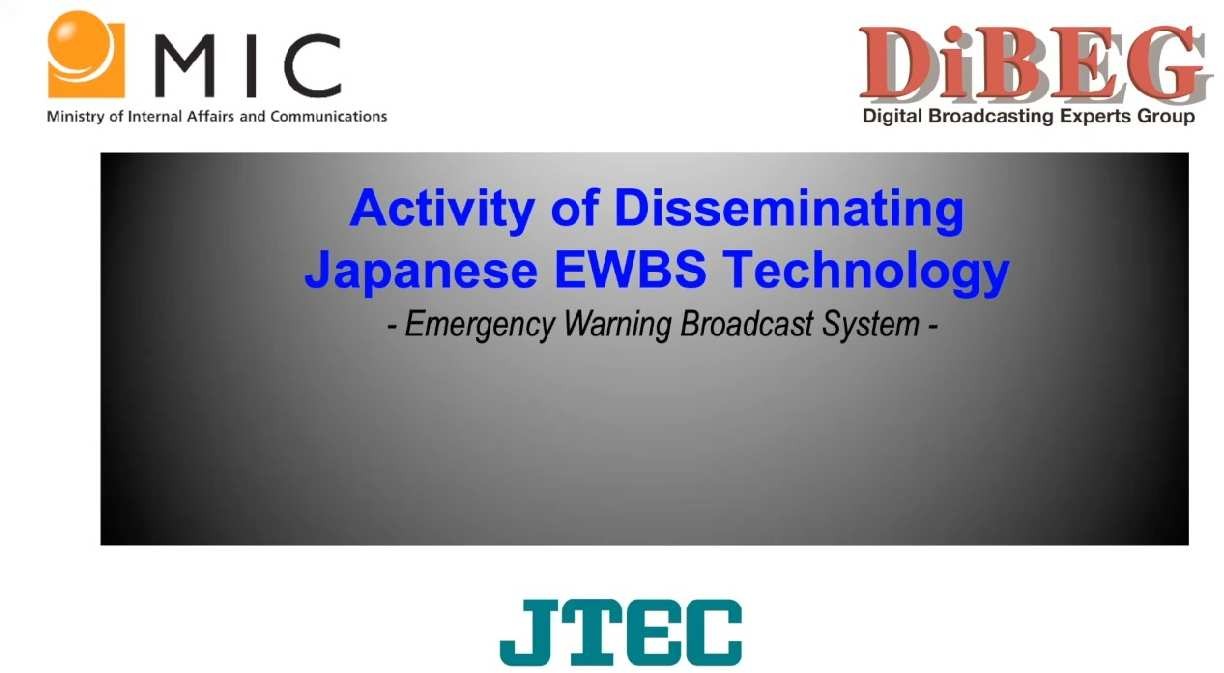 Introductions of various types of EWBS receivers to meet the requirements in Latin America
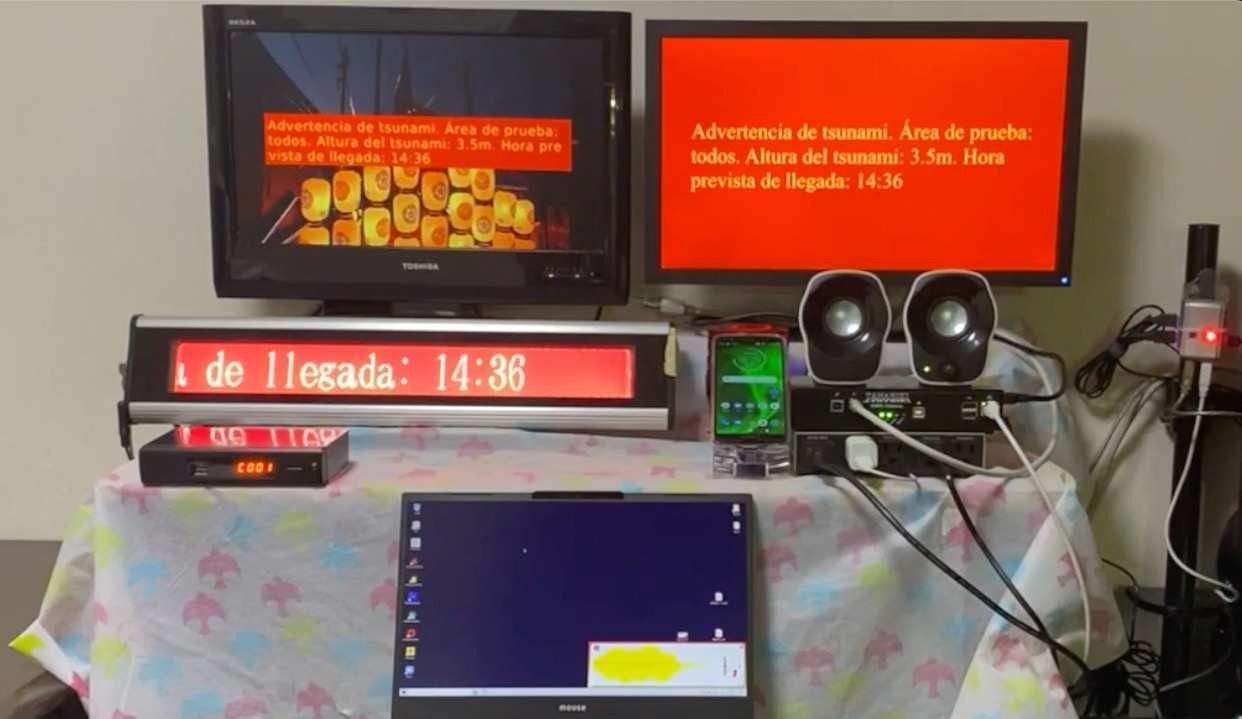 TV
Siren
Speaker
Display
Mobile Phone
EWBS Gateway
STB
PC
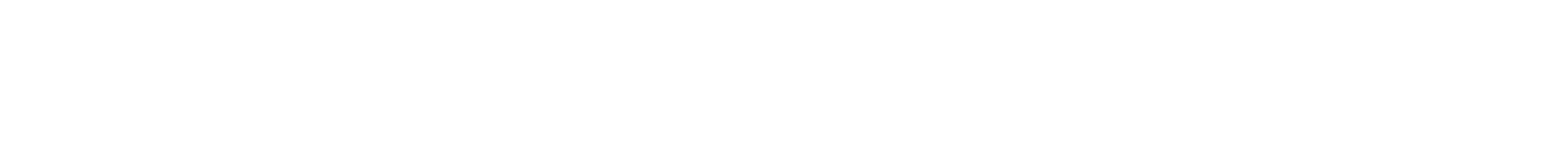 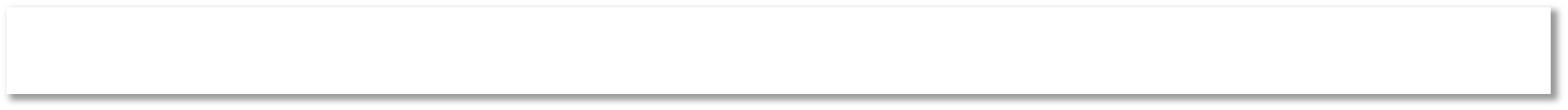 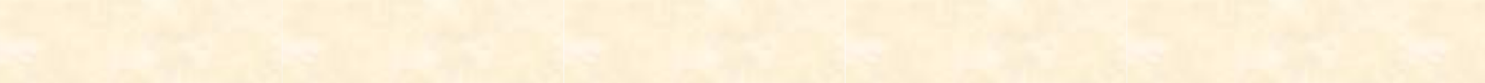 ATTAC Annual Meeting in Costa Rica (4th – 6th Jul. 2022)
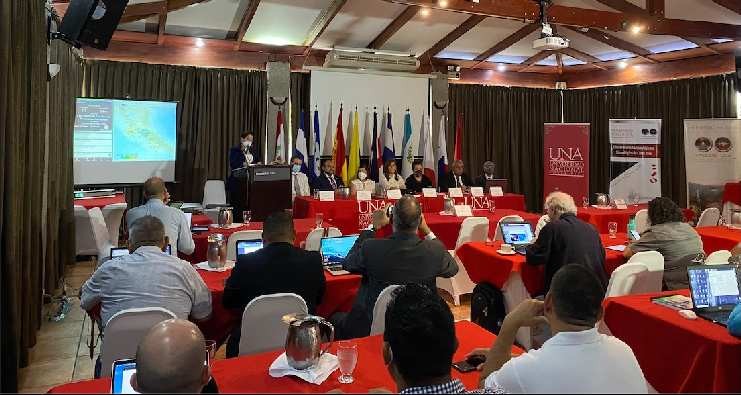 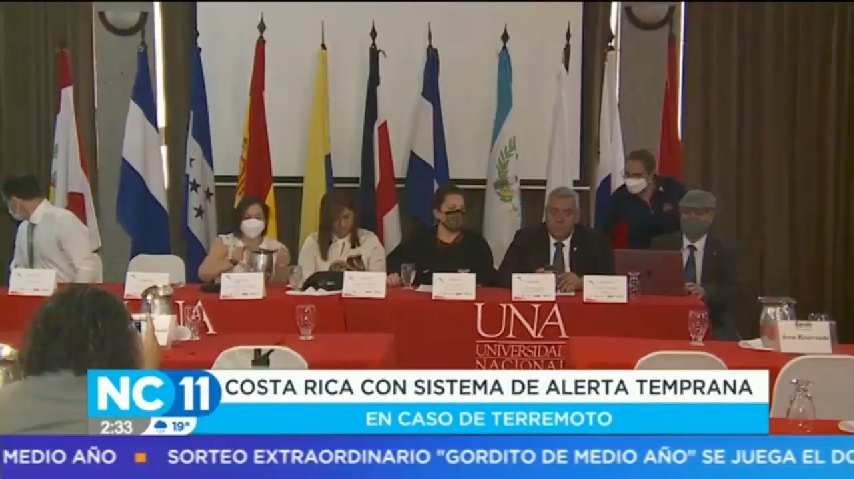 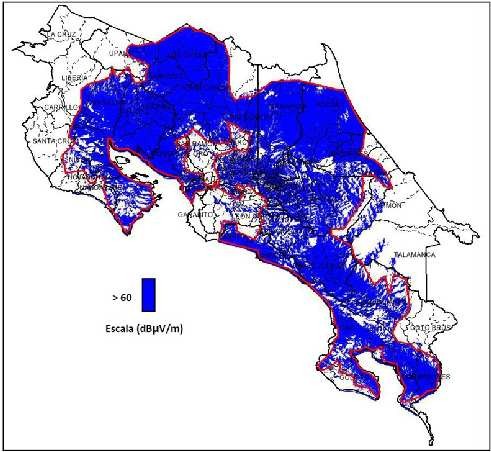 News program covered by local broadcaster
TDT Coverage in Costa Rica : 80％
（planed to be expanded up to 95%
Document provided by SINART
Áreas de servicio y zonas de monitoreo del CATAC
EEW
EWBS
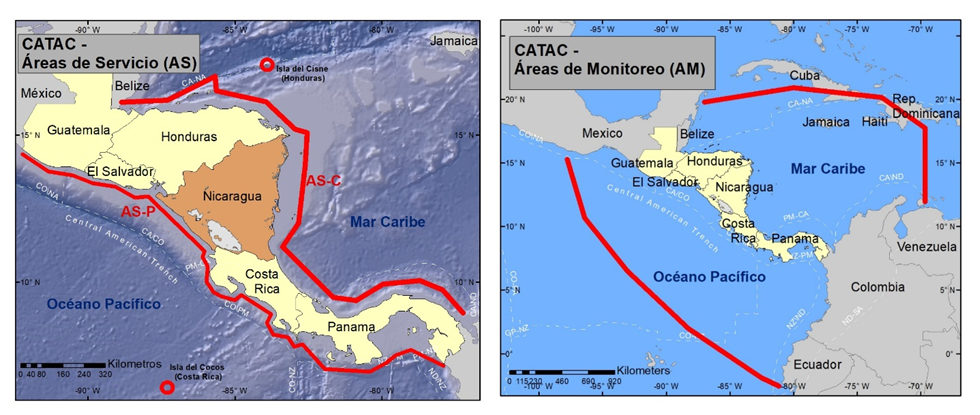 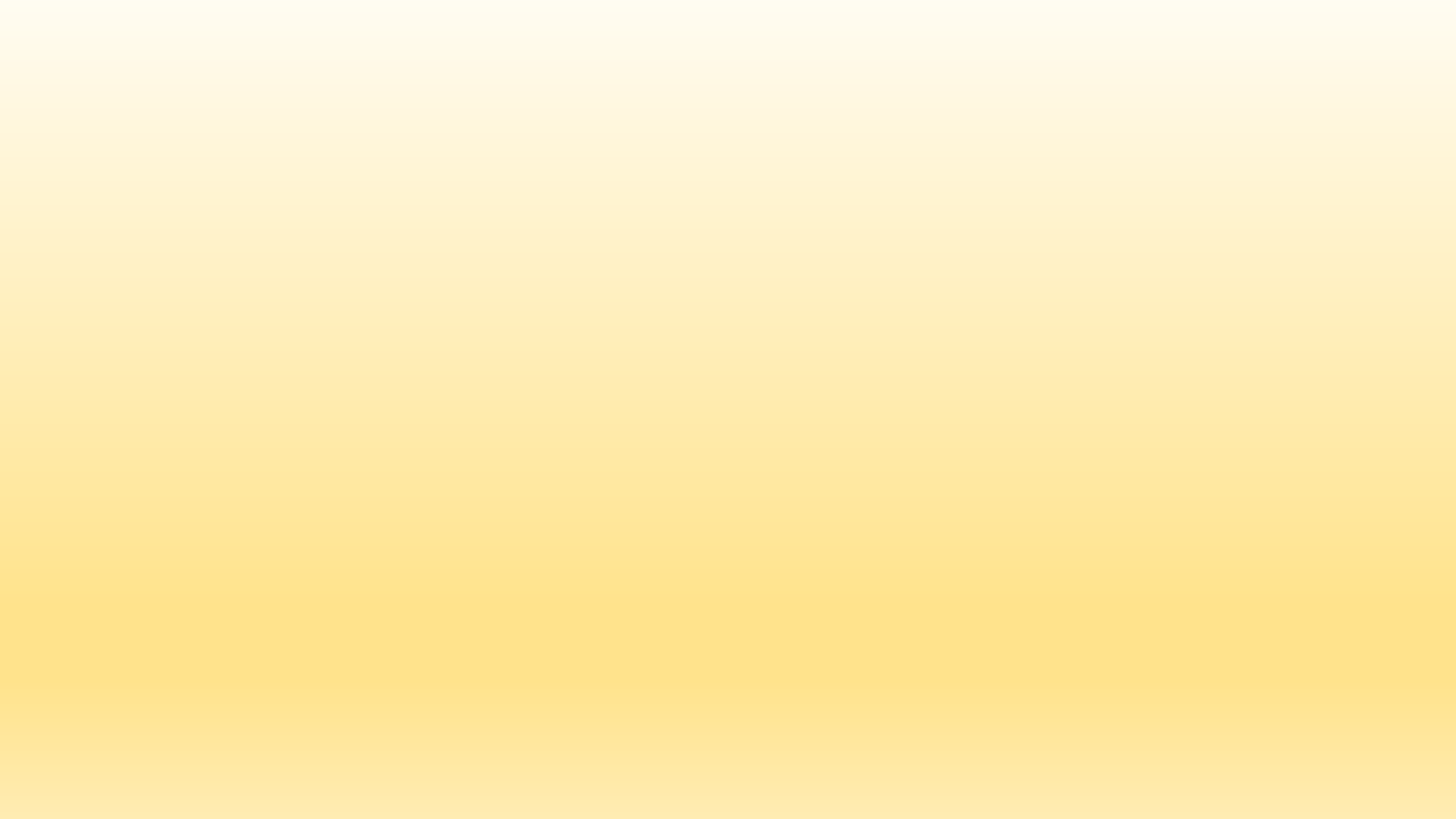 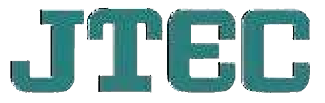 Next Challenges
Towards	a comprehensive disaster management ICT system

CAP aggregation & dissemination
Expanded use for radio broadcasting	(FM / MW)
“EWBS-CAP Hybrid transmission” utilizing existing broadcasting networks
Emergency information at anytime, anywhere, to anybody
CAP over Broadcasting Radio Waves
Common Alerting Protocol (ITU-T Rec. X.1303 bis)
Specific needs
（understood by JTEC）
CAP Implementation Worldwide
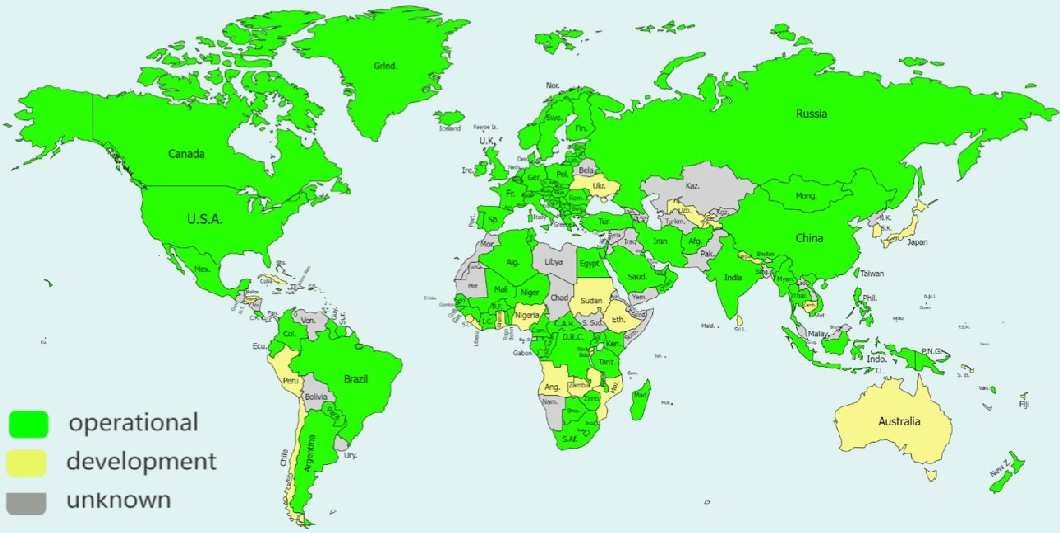 Peru
R&D by themselves

Brazil
Requirement of Next generation  Digital Broadcasting System

Switzerland （ATTAC）
Request of R&D to Japan

Philippines
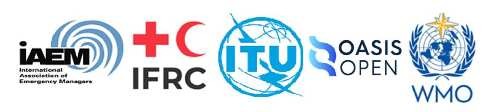 Source：The Global Disaster Preparedness Center (GDPC)
https://preparecenter.org/initiative/common-alerting-protocol-implementation/
- CAP IMPLEMENTATION WORKSHOP -
https://cap-workshop.s3.amazonaws.com/2022/index.html

2022.9.19-9.21 at Amsterdam,Netherlands,
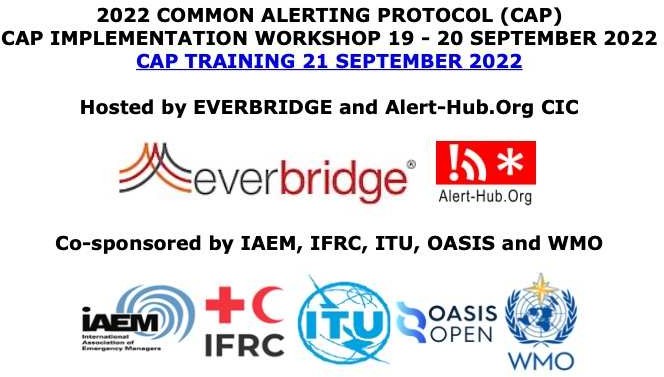 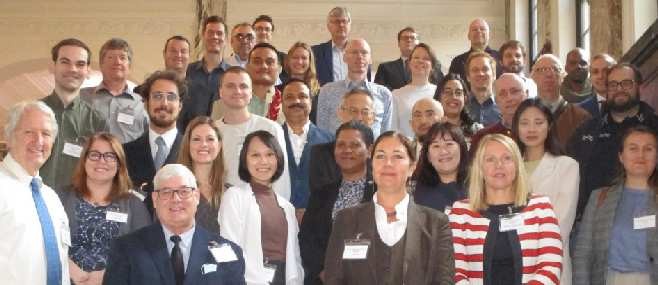 Data announced by the organizar
Pre-registration : 161 countries,  997 people  On-site participation: 45 people
Zoom Participation:  Apx.200 people
【Host】
Everbridge 社（緊急時のコミュニケーション管理プラットフォームを提供する民間企業）
Alert-Hub.Org（非営利の災害時緊急警報普及促進団体）
【Co-Host】
International Association of Emergency Managers (IAEM)（国際危機管理者協会）
International Federation of Red Cross and Red Crescent Societies (IFRC) （国際赤十字・赤新月社連盟）
International Telecommunication Union (ITU)（国際電気通信連合）
World Meteorological Organization (WMO) （世界気象機関）
OASIS (Organization for the Advancement of Structured Information Standards) （非営利の ICT 標準化団体（米国企業が中心となって設立）
CAP Carries Key Facts
All-Hazards Aggregation
All-Media Dissemination
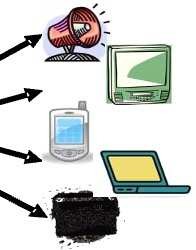 CAP
Alert Flag
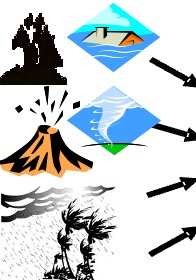 Event ID
Description(Text)
Info
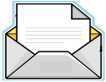 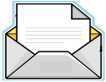 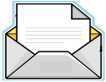 …
Geocode
(UBIGEO)
Polygon  Area Desc.
(Text)
CAP
CAP
CAP
Area
Sender
EDXL-DE
EDXL-DE
EDXL-DE
Date
Scope
…..
Category

Response Type
…..
OASIS Open Standard
Urgency
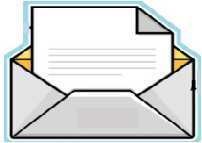 CAP (Common Alerting Protocol）
Common XML format for information sharing
EDXL-DE （Emergency Data Exchange Language - Distribution Element）
Common XML schema for information distribution
Severity
CAP
Certainty
EDXL-DE
…..
Resource	Size  URL
OASIS Open Standard
OASIS (Organization for the Advancement of Structured Information Standards)
A standardization body of “open standards” to support emergency information sharing and data exchange
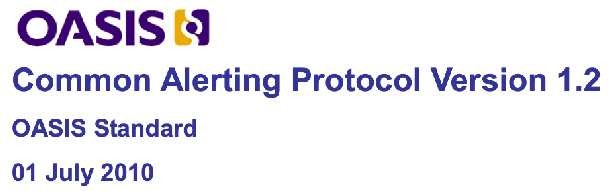 EDXL-DE Document Object Model
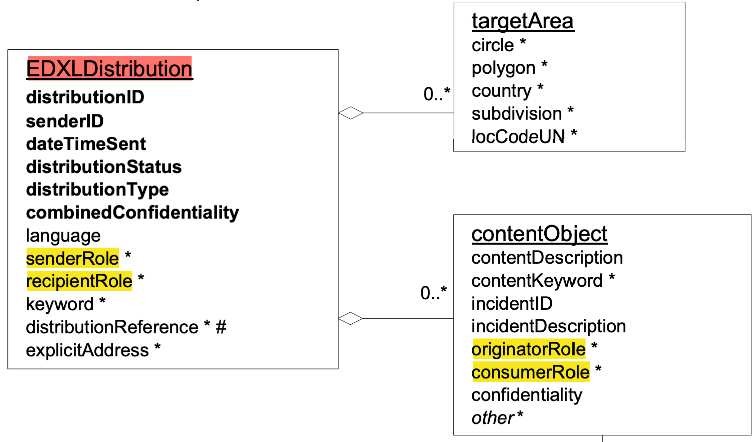 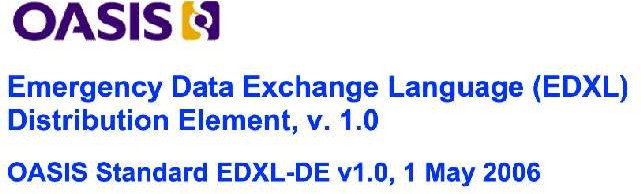 Concept of OASIS Open STANDARD –
4 role model
Originator
Recipient
Consumer
Sender
XML
*Transmission with additional data  describing how to open an envelope
XML
Message
Signage  Speaker  TV Monitor  etc.
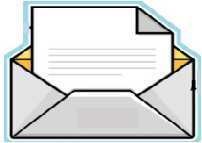 Mobile  Satellite  Internet
EDXL-DE
unload
CAP
open
CAP
Notification
EDXL-DE
Routing &  Transmission
EDXL-DE
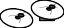 …
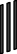 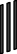 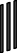 XML
General citizens
Responsible Agency  of Aggregation
Hazards management organizations
(Local Government, Broadcasters  etc.)
CAP
All-Media Dissemination
All-Hazards Aggregation
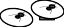 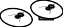 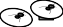 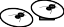 …
Weather	TSUNAMI  Earthquake	Volcano
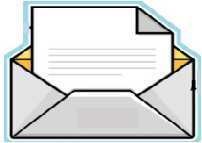 Local info.
(Evacuation info.
Lifeline Info.  Security info…)
In Japan, “L-Alert” (Commons-EDXL)  system is in operation based on  concept of OASIS
Commons  XML
Originators that issue  hazards information
Commons EDXL
L-Alert system in Japan
Source : NICT (National Institute of Information and Communications Technology)
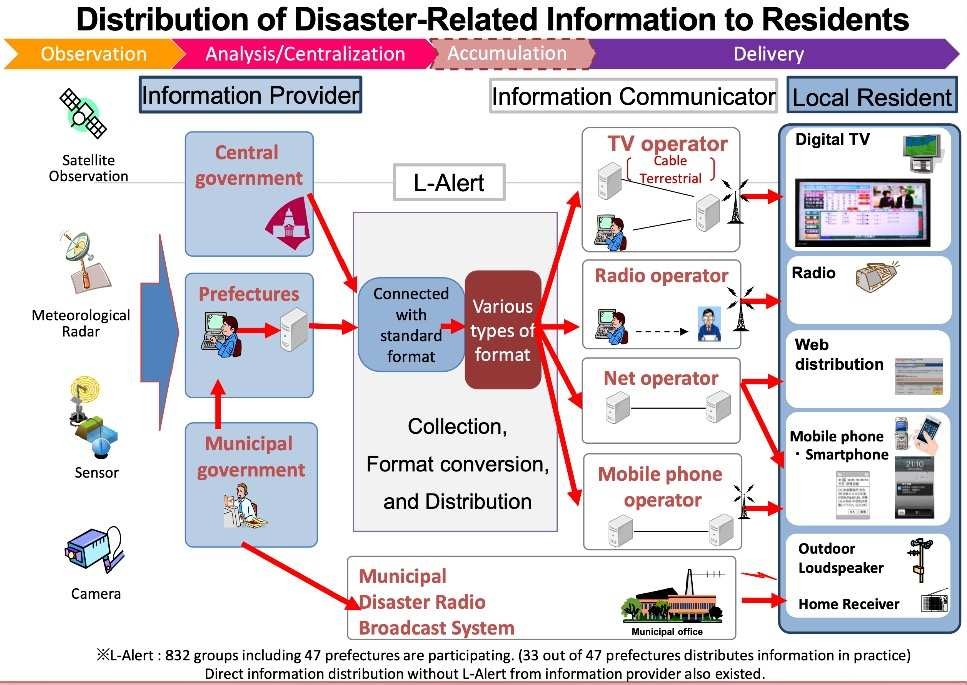 2 Separate Roles of Broadcasting Radio Wave in OASIS Hazard Delivery
Originator
Recipient
Consumer
Sender
XML
Message
XML
Signage  Speaker  TV Monitor  etc.
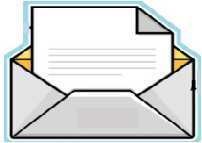 Mobile  Satellite  Internet  Broadcasting
EDXL-DE
unload
CAP
open
CAP
EDXL-DE
Notification
Routing &  Transmission
EDXL-DE
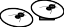 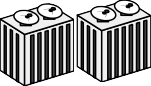 …
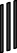 XML
Hazards management organizations
(Local Government, Broadcasters etc.)
General citizens
Responsible Agency  of Aggregation
CAP
All-Hazards Aggregation
New Role !
Role  1
Role  2
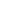 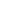 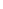 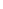 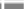 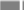 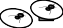 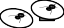 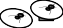 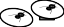 …
EWBS Dissemination
CAP Dissemination
Local info.
(Evacuation info.
Lifeline Info.  Security info…)
Weather
TSUNAMI
Delivery of Message
Conventional Broadcasting  function
Delivery of XML
Data communication  function
Earthquake	Volcano

Originators that issue  hazards information
- Draft Proposal for a Universal ICT System for Disaster Management -
EWBS - CAP Hybrid Transmission
Originator
Sender
Consumer
Recipient
Message
XML
EWBS
EWBS Dissemination
EWBS Transmission
by extracted CAP
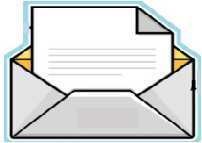 CAP
EDXL-DE
XML
CAP Transmission
（Direct)
EDXL-DE
Role 1
EDXL-DE
Role 2
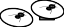 CAP Dissemination
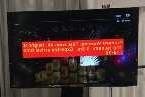 XML
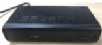 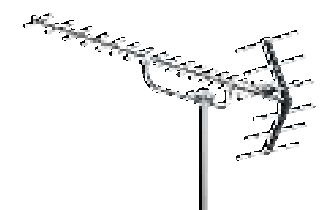 Responsible Agency  of Aggregation
CAP
EWBS
Broadcasting  Radio Wave
Household
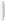 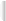 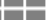 All-Hazards Aggregation
EWBS
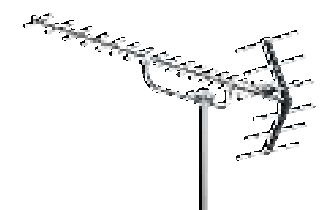 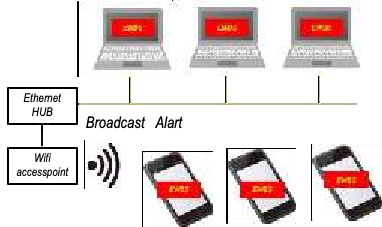 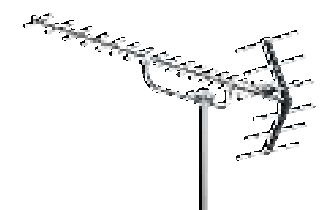 CAP
Public space
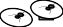 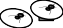 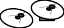 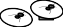 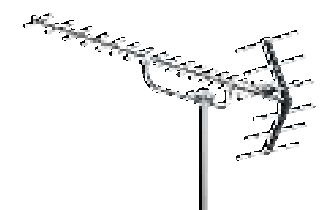 …
CAP
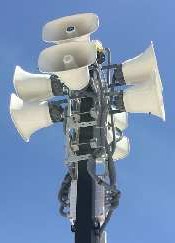 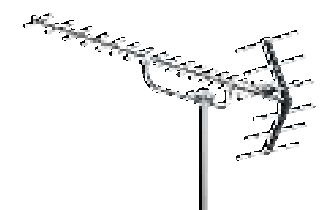 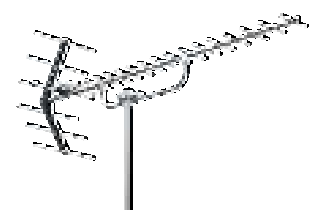 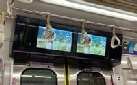 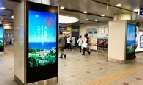 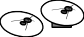 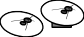 Local info.
(Evacuation info.
Lifeline Info.  Security info…)
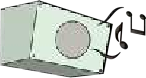 EWBS
Weather
TSUNAMI
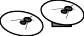 EWBS
・・・

Related Parties
/ Equipment
Earthquake	Volcano
Public Display, Speaker…
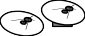 Originators that issue  hazards information
General public
Dissemination to General Public
Operation by Broadcasting Standard
Alert Flag
CAP structure
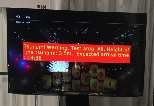 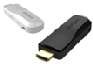 Event ID
EWBS (Emergency operation)
Description(Text)
Info
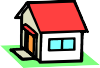 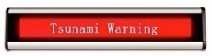 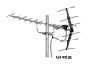 Description(Text)
Geocode
(UBIGEO)
Geocode
(UBIGEO)
Polygon  Area Desc.
(Text)
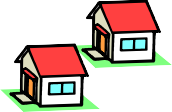 Alert Flag
Area
Sender
General receiver
Date
❌ N/A
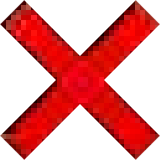 IoT Control
-Return-channel
(Monitoring)
-Software update
EWBS-CAP Hybrid Transmission
Scope
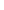 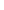 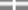 …..
Category
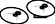 CAP
Event 1
(24-hour operation)
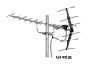 Response Type
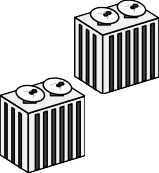 OK
Specially designed receiver
Event 2
Packing
…
…..
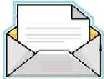 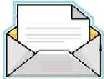 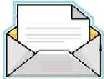 CAP
CAP
CAP
Urgency
EDXL-DE
EDXL-DE
EDXL-DE
Loading
Category
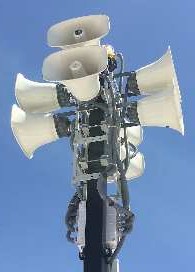 Severity
Polygon
Unloading
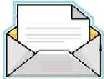 …..
Certainty
Unpacking
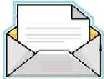 CAP
CAP
Delivery only by broadcasting
…..
EDXL-DE
EDXL-DE
Operation by CAP open standard
Resource	Size
URL
Aggregation & dissemination among related parties
Classification of Emergency Information Delivery on Broadcast Radio Waves
* Internet connection to be used for IoT Control
Digital data multiplexing system on FM Radio
Bandwidth assigned for FM Radio Broadcasting
FM Radio Program
to be used for EWBS & CAP
“DARC” system
(Data Radio Channel)
L+R
L-R
Apx. 8kbps
Digital Data
38
19
100
Frequency (kHz)
DARC in operation in Japan
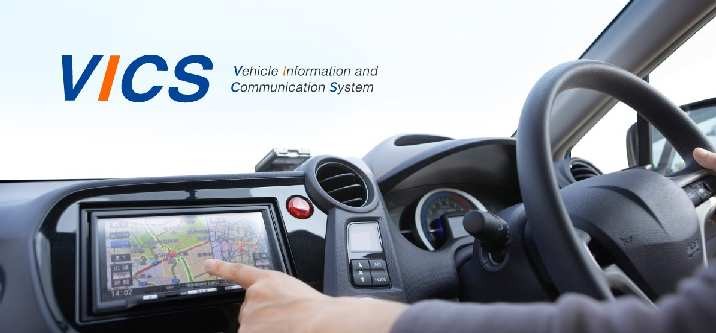 VICS (Vehicle Information and Communication System)  https://www.vics.or.jp/en/
VICS is an innovative information and communication  system, enables you to receive real-time road traffic  information about congestion and regulation.
Information is provided through three communication and broadcast media
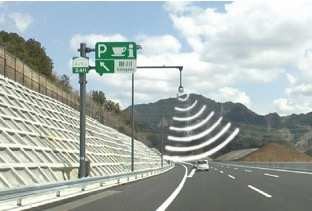 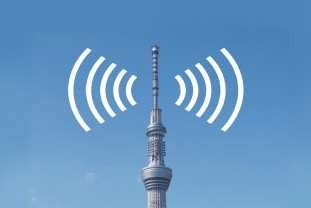 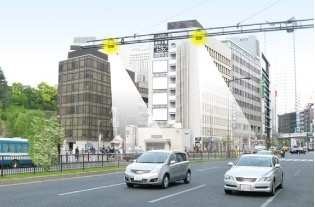 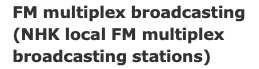 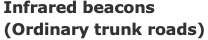 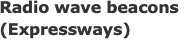 Conclusion
To develop a clear, flexible and user-friendly national emergency  telecommunications plan (NETP) , multi-hazard, multi-phase, multi-  technology and multi-stakeholder approach is required.
	A standardized emergency messaging format, the Common Alerting  Protocol (CAP), is considered as an essential aggregation part of the  NETP.
Existing broadcasting radio wave is an inclusive and sustainable  option to introduce the NETP as a robust and reliable media for  massive dissemination.
EWBS-CAP hybrid transmission using broadcasting radio wave is a  simple solution for following both purposes,
CAP information sharing among stakeholders
EWBS direct message delivery to general citizens
ありがとうございます
Thank you !
sakaguchi @ jtec.or.jp
https://www.jtec.or.jp/english/activities/ewbs.html
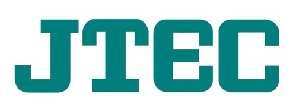 Japan Telecommunications Engineering and Consulting Service